Doug’s Aha Moment on Conjugate Match Beamforming
Doug Hayman
Phasors
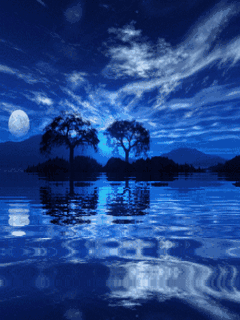 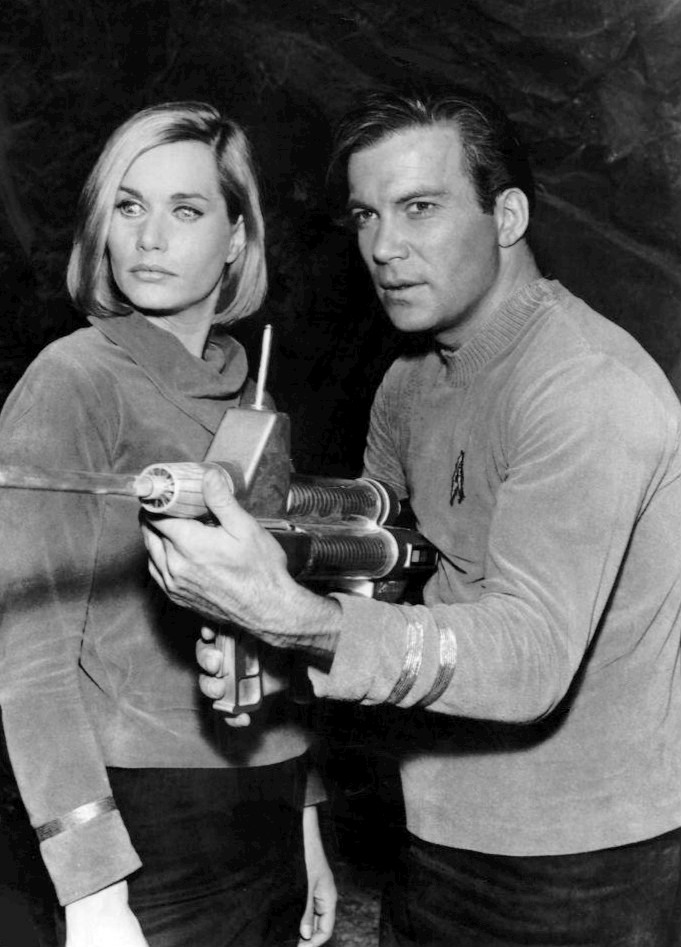 By McFadden, Strauss Eddy & Irwin for Desilu Productions - eBay itemphoto frontphoto back, Public Domain, https://commons.wikimedia.org/w/index.php?curid=20656372
www.netanimations.net/Reflections-in-water-animated-gifs.htm
By Gonfer at English Wikipedia, CC BY-SA 3.0, https://commons.wikimedia.org/w/index.php?curid=11313700
Phasors 2
Im
Re
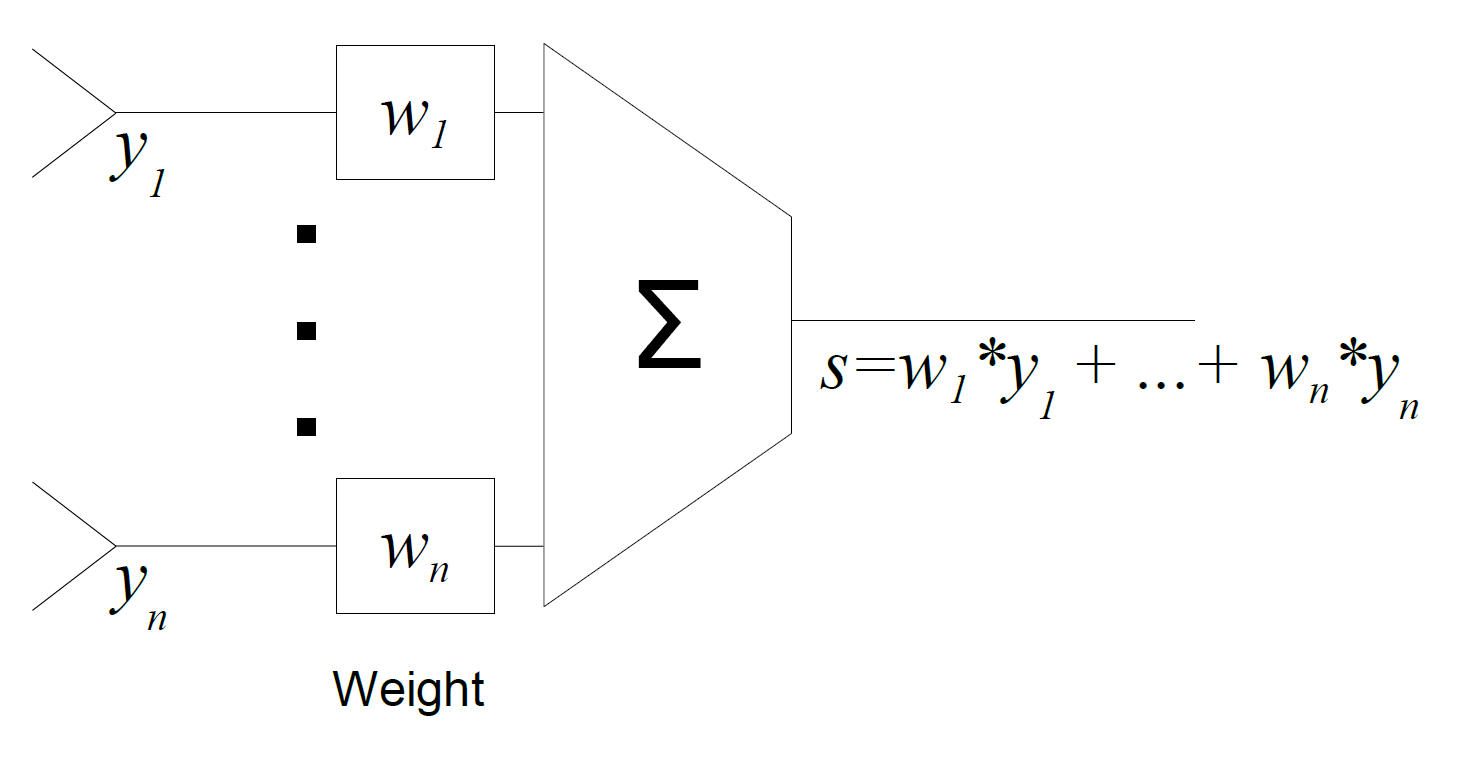 Two element beamformer
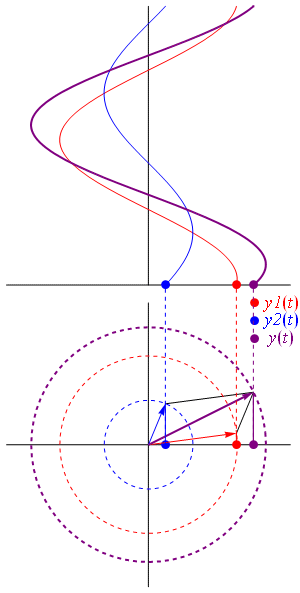 By Gonfer - en wikipedia, CC BY-SA 3.0, https://commons.wikimedia.org/w/index.php?curid=7026837
Maximize response to desired signal
a2
Weights need a constraint
Limit on total power into next stage
Most cases gain increases also increase noise
Zero added power
a1
Phase relationship
Im
Re
Phase relationship
Note the convention of multiplying by the conjugate of the weight vector implies the phases
Im
Re
Magnitude
What is a projection?
a2
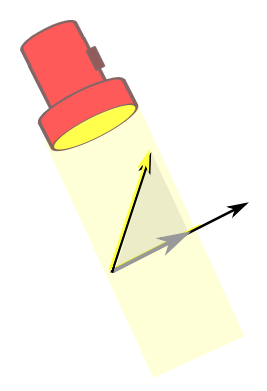 a1
Put it all together
Other beamformers
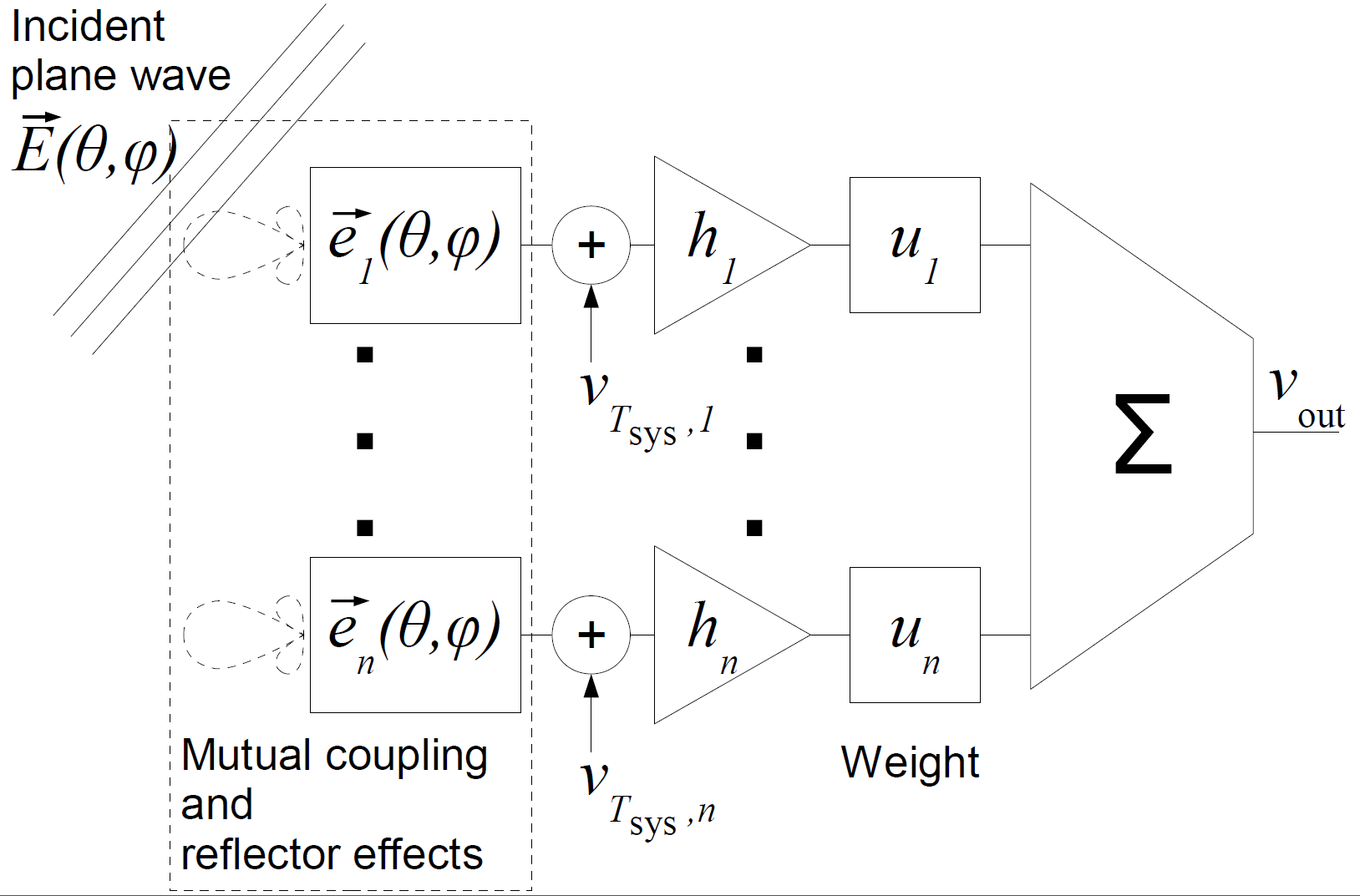